PRESENTATION  ONRED FLAGS IN STUDENTS WITH DRUG & MENTAL HEALTH ISSUES & REFERRAL TO THE COUNSELLING UNITWEDNESDAY, 26TH –THURSDAY, 27TH OCTOBER, 2022 AT STAFF TRAINING AND DEVELOPMENT CENTRE, UNIVERSITY OF LAGOS
OUTLINE
Introduction
Definition of Mental Health 
3.   What is Mental Disorder 
4.   Types  of Mental Disorder
5.   Signs of good mental health
6.   What mental health is not
7.  Causes of mental health  problems
8.   Red flags in mental health
9. What to do 
10. Location of Counselling Centres on Campus
11. Channels for on-line counselling 
12. Meet the University Counsellors
13. Appreciation
2
INTRODUCTION
Mental health issues is a global challenge. The rate at which undergraduate students become mentally challenged is alarming.

	In various higher institutions, students are faced with lots of challenges such as financial difficulty, accommodation problem, poor interpersonal relationships, Sexual Harassment/assault etc. and these challenges affect their mental well-being.

	Often, reports of incidences of outburst owing to mental challenges were brought to the attention of the Counselling Unit for intervention.
DEFINITION
Mental health refers to cognitive, behavioral, and emotional well-being. It is all about how people think, feel, and behave. It means when you are in a sound state of mind, your emotions and actions will be positive or beneficial.
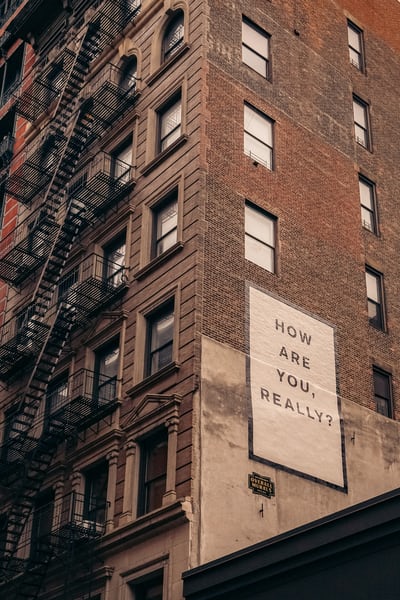 4
WHAT IS MENTAL HEALTH DISORDER
Is a wide range of conditions that affect mood, thinking and behaviour.

TYPES OF MENTAL HEALTH DISORDER

Anxiety Disorder - People with these conditions have severe fear related to certain objects or situations.  They always try to avoid exposure to whatever triggers their anxiety.

Panic Disorder - People with a panic disorder experience regular panic attacks involving sudden, overwhelming terror or a sense of imminent disaster and death.

Phobias - fear of specific objects, scenarios, or animals. A fear of spiders is a typical example.

Obsessive Compulsive Disorder  (OCD) - have obsessions and compulsions., they experience constant, stressful thoughts and a powerful urge to perform repetitive acts, such as hand washing etc.
5
TYPES OF MENTAL HEALTH DISORDER –CONTD…
Post Traumatic Stress Disorder (PTSD) - can occur after a person experiences or witnesses an intensely stressful or traumatic event. During this type of event, the person thinks that their life or other people’s lives are in danger. They may feel afraid or that they have no control over what is happening.
6
TYPES OF MENTAL HEALTH DISORDER –CONTD...
Mood disorders  or affective disorders or depressive disorders - People with these conditions have significant mood changes, generally involving either mania, a period of high energy and joy, or depression. Examples of mood disorders include:
7
TYPES OF MENTAL HEALTH DISORDER –CONTD…
Major Disorder:  Loses interest in activities and events that they previously enjoyed.
Bipolar Disorder: Unusual changes in trusted sources, in their mood, energy levels, levels of activity, and ability to continue with daily life.
8
TYPES OF MENTAL HEALTH DISORDER –CONTD…
Seasonal Affective Disorder (SAD):  Change in behavioral patterns during each seasons of the year.  For example during the raining season and dry season.
Schizophrenia Disorder:  Having delusions, thought disorders, and hallucinations- hearing, seeing and imagine thing differently from others.
9
SIGNS OF GOOD MENTAL HEALTH
Be confident 
Be optimistic
High self-Esteem
Goal-Getter
Feeling good about yourself
Self–Determination
Always happy
Friendly
10
CAUSES OF MENTAL HEALTH PROBLEMS
childhood abuse, dysfunctional home, sexual  harassment/assault, trauma, or neglect.
social isolation or loneliness.
experiencing discrimination and stigma, including racism.
social disadvantage, poverty or debt.
bereavement (losing someone close to you)
severe or long-term stress.
having a long-term physical health condition.
Poor academic performance
11
RED FLAGS IN MENTAL HEALTH DISORDER
Loss of appetite
Self harm 
Weight changes
Withdrawal/isolating oneself from others
Feeling helpless or hopeless
Feeling agitated, restless or violent
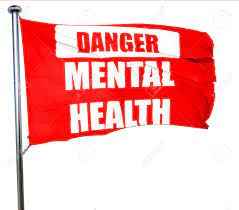 12
RED FLAGS IN MENTAL HEALTH CONTD…
Hypersomnia/Excessive daytime sleepiness
Sleeplessness/Insomnia
Unexpected or dramatic decline in academic performance
Excessive worrying/ fear
Extreme confused thinking
Delusions or hallucinations
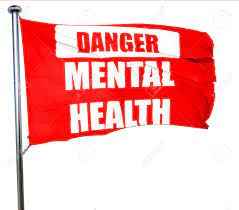 13
RED FLAGS IN MENTAL HEALTH CONTD…
Substance abuse (alcohol or drugs, including prescription drugs
 Suicidal Ideation

 Multiple physical ailments without obvious causes (headaches, stomach aches, etc.)
 Hyperactive behavior or routine lethargy
 Abandonment or loss of interest in favorite pastimes or activities
 Excessive eating or Loss of appetite
 Trivialization/ Procrastination
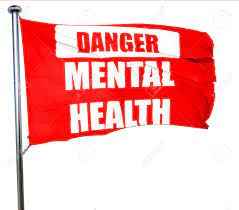 14
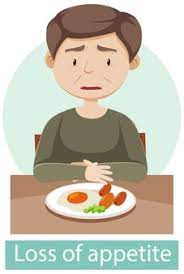 15
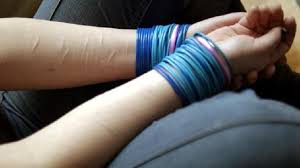 16
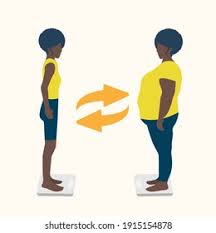 17
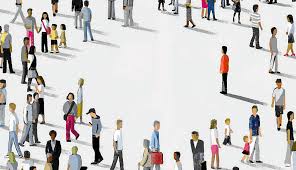 18
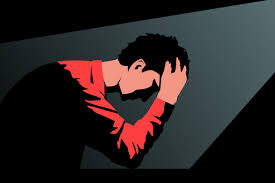 19
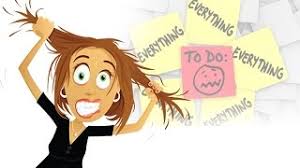 20
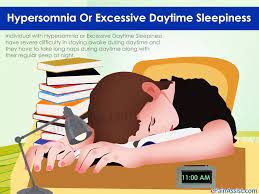 21
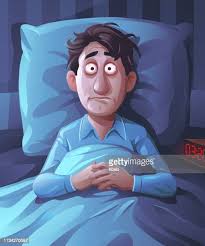 22
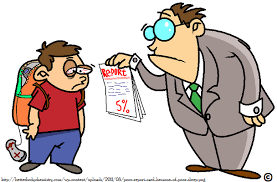 23
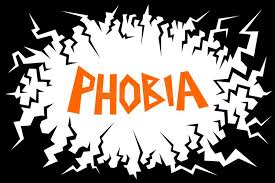 24
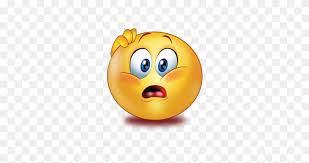 25
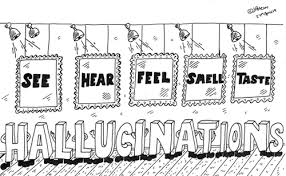 26
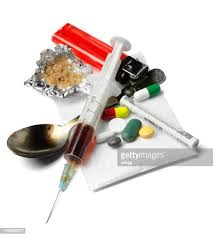 27
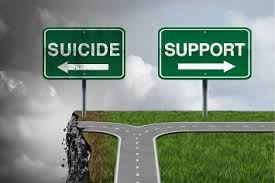 28
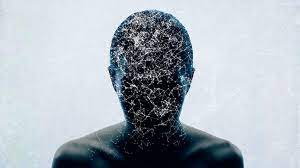 29
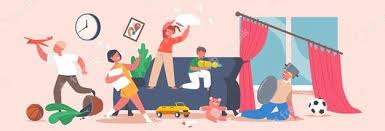 30
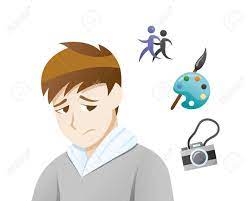 31
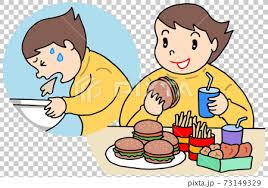 32
WHAT TO DOCONSULT THE COUNSELLOR, A MEDICAL DOCTOR OR A CLINICAL PSYCHOLOGIST
33
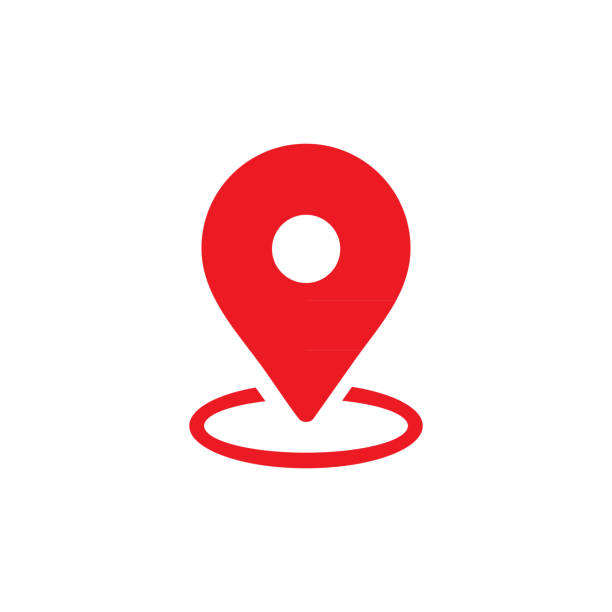 34
35
36
MEET THE  UNILAG COUNSELLORS
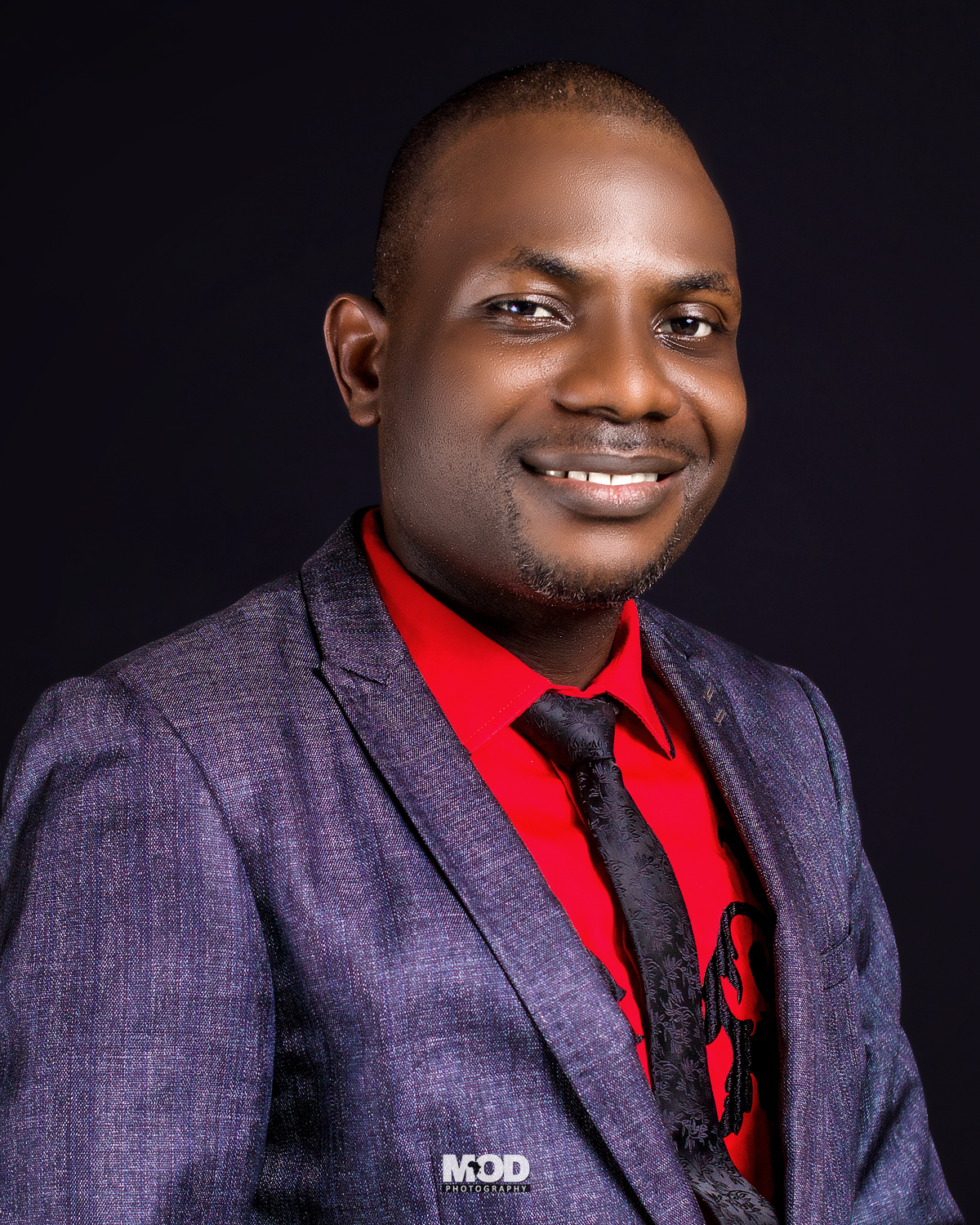 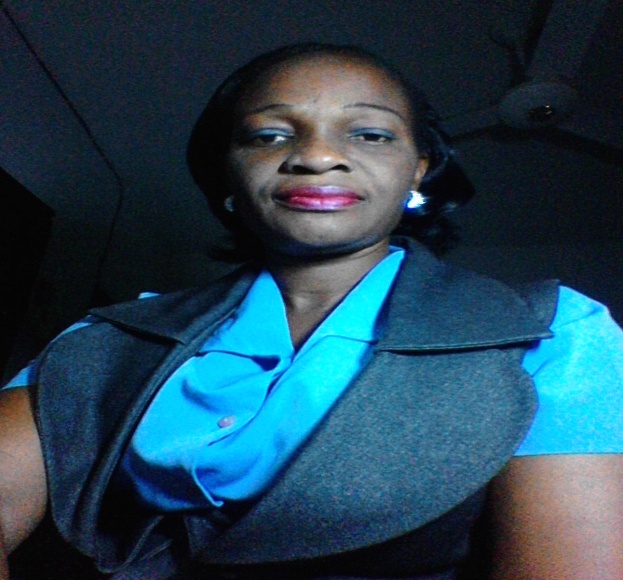 JANET OLUWATOYIN AREGBESOLA
PRINCIPAL ASSISTANT REGISTRAR (COUNSELLING)
OLAYINKA AYINDE OMOTOLA 
SENIOR ASSISTANT REGISTRAR (COUNSELLING)
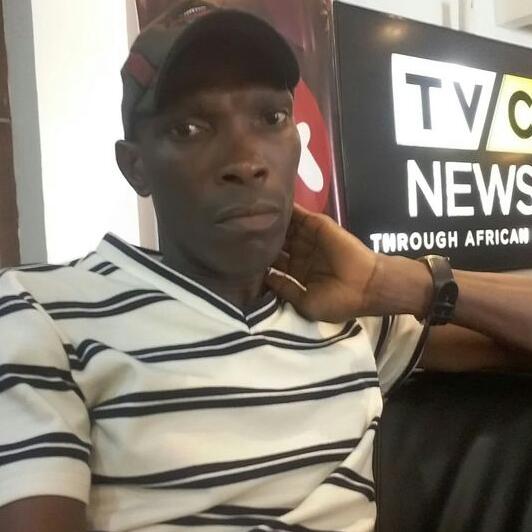 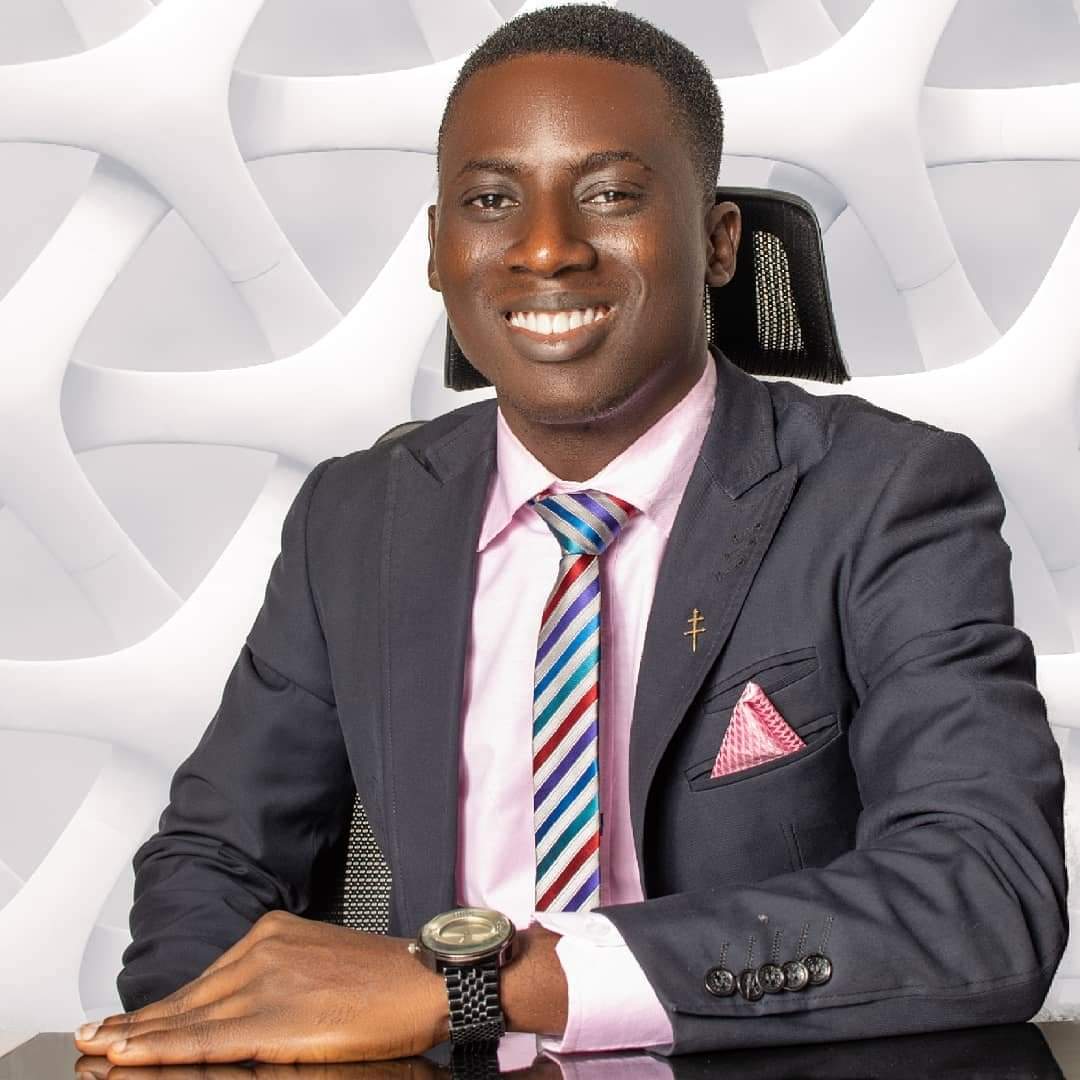 VICTOR ALIGHODA 
HIGHER EXECUTIVE OFFICER & SOCIAL WORKER (COUNSELLING)
IMOLE WITNESS AGBOJULEADMIN. OFFICER II (COUNSELLING)
37